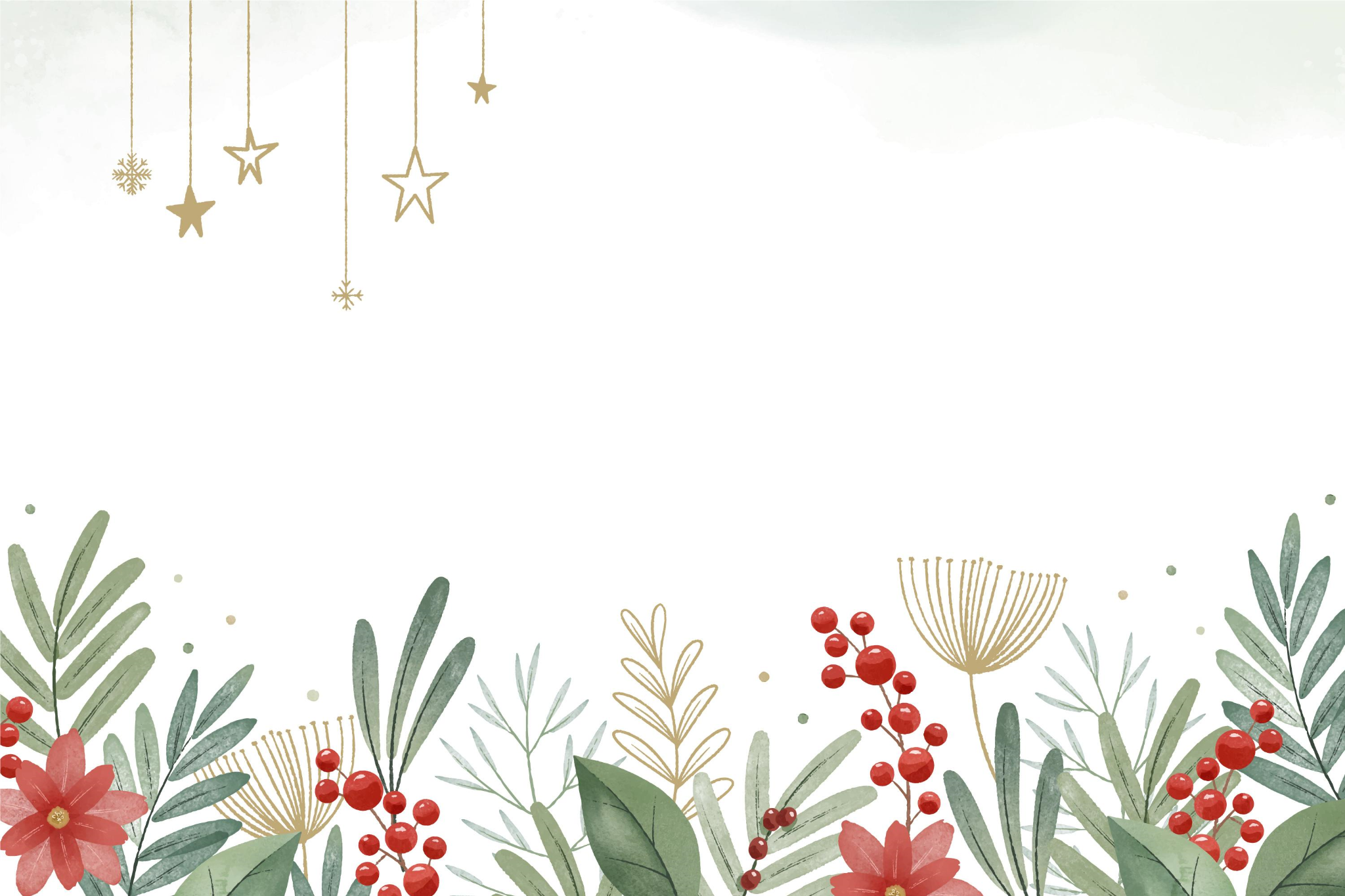 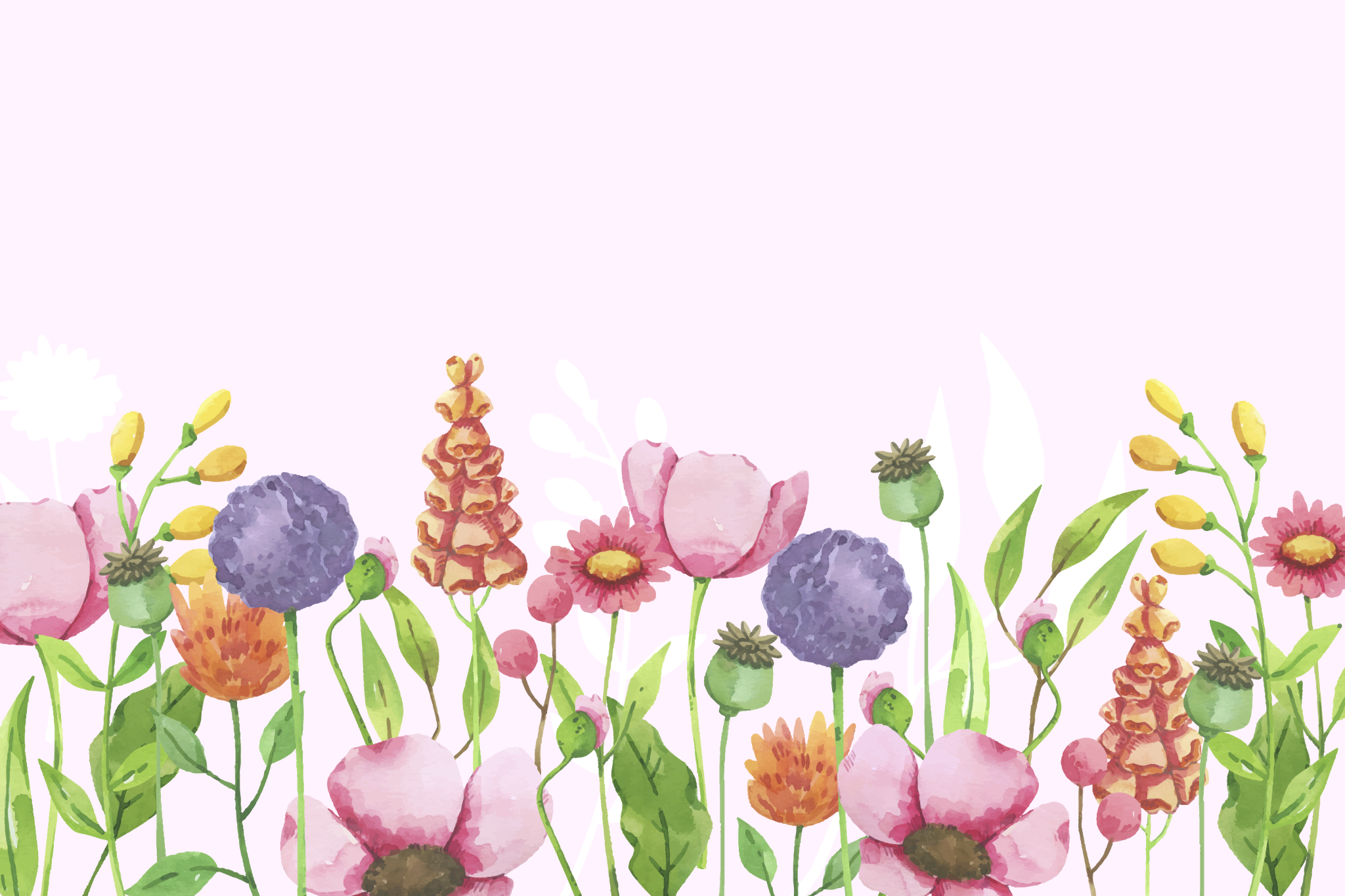 december
march
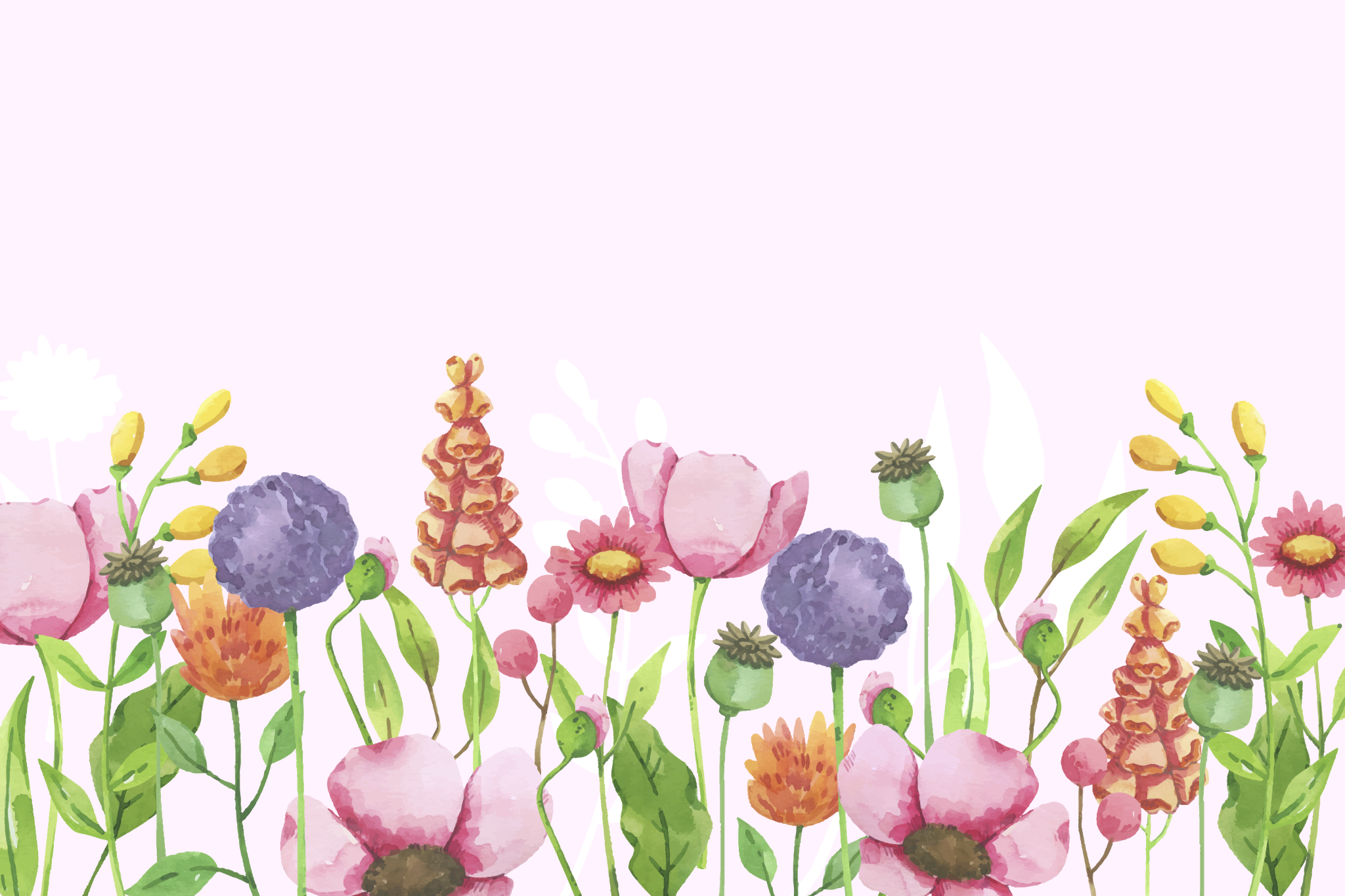 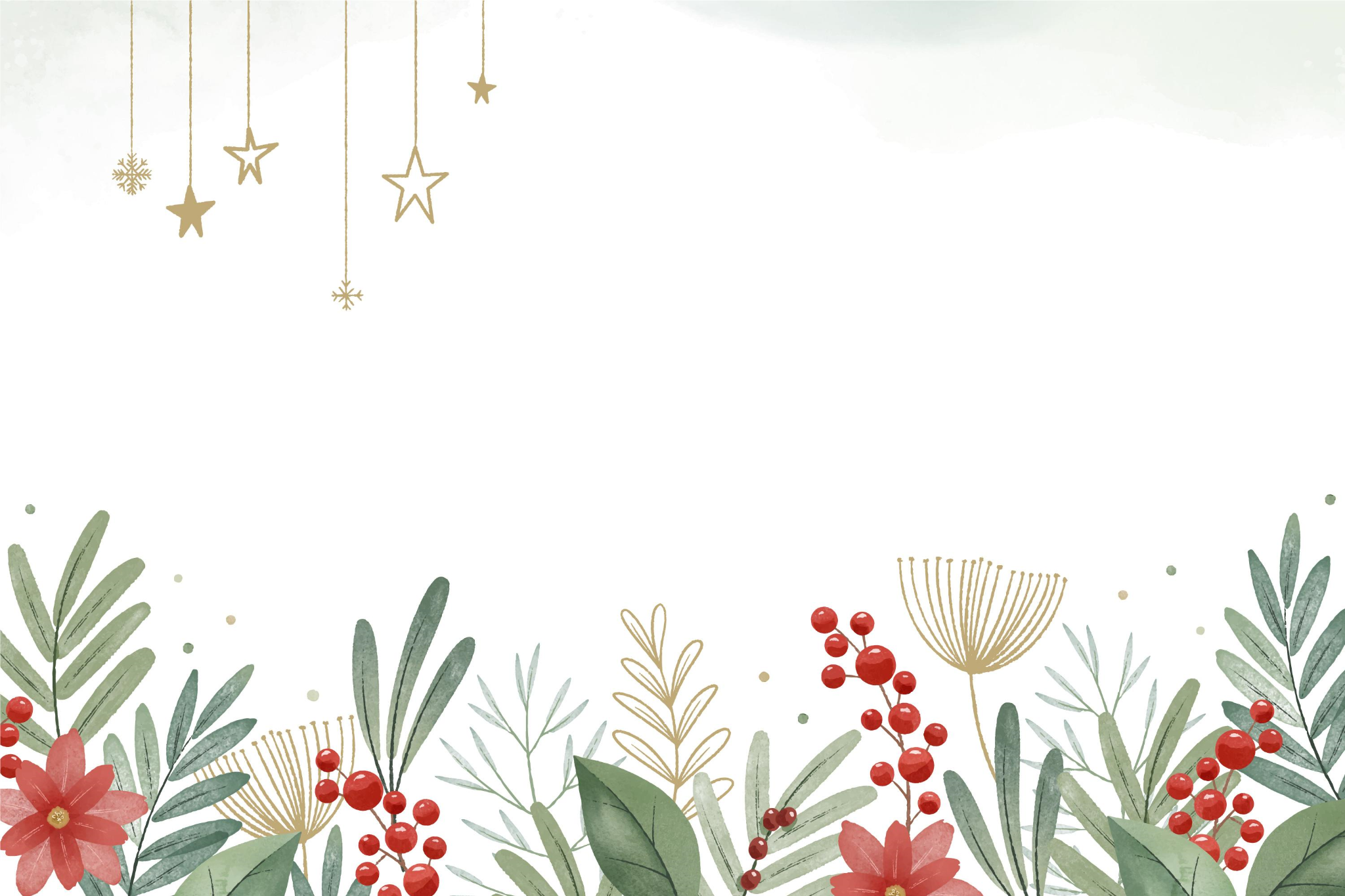 april
january
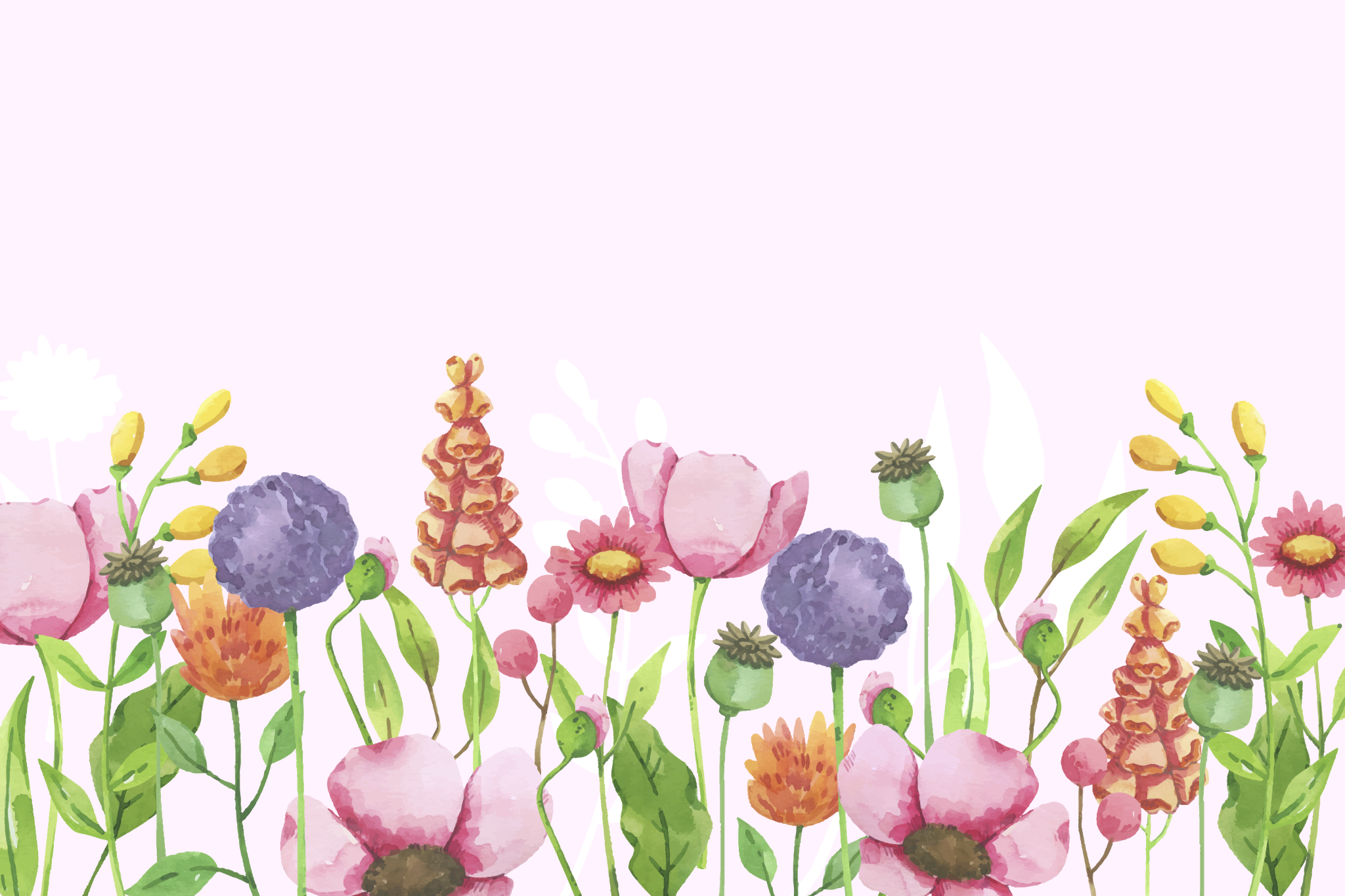 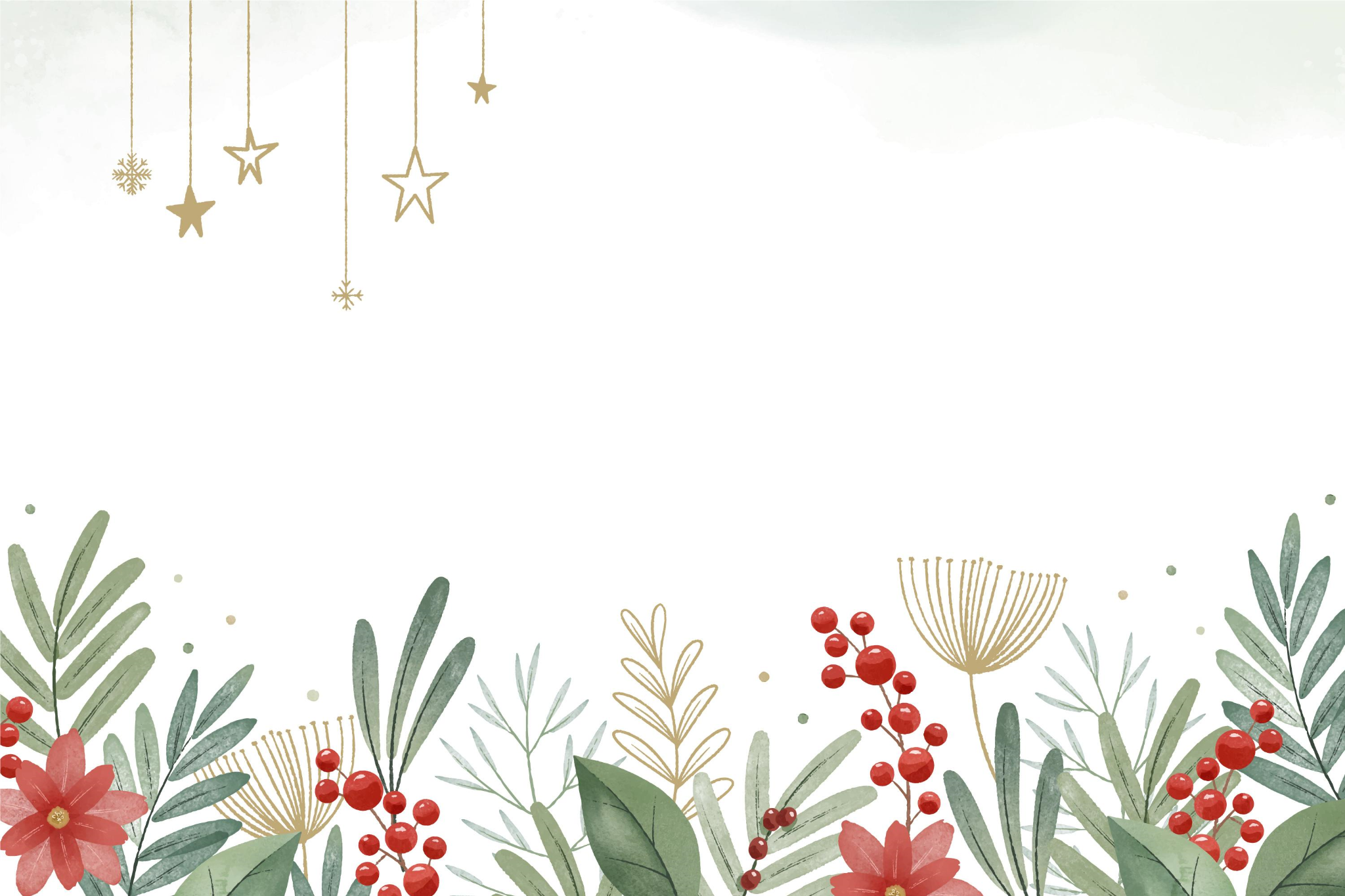 may
february
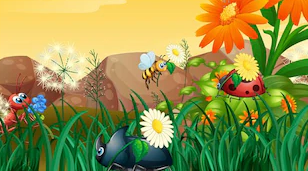 june
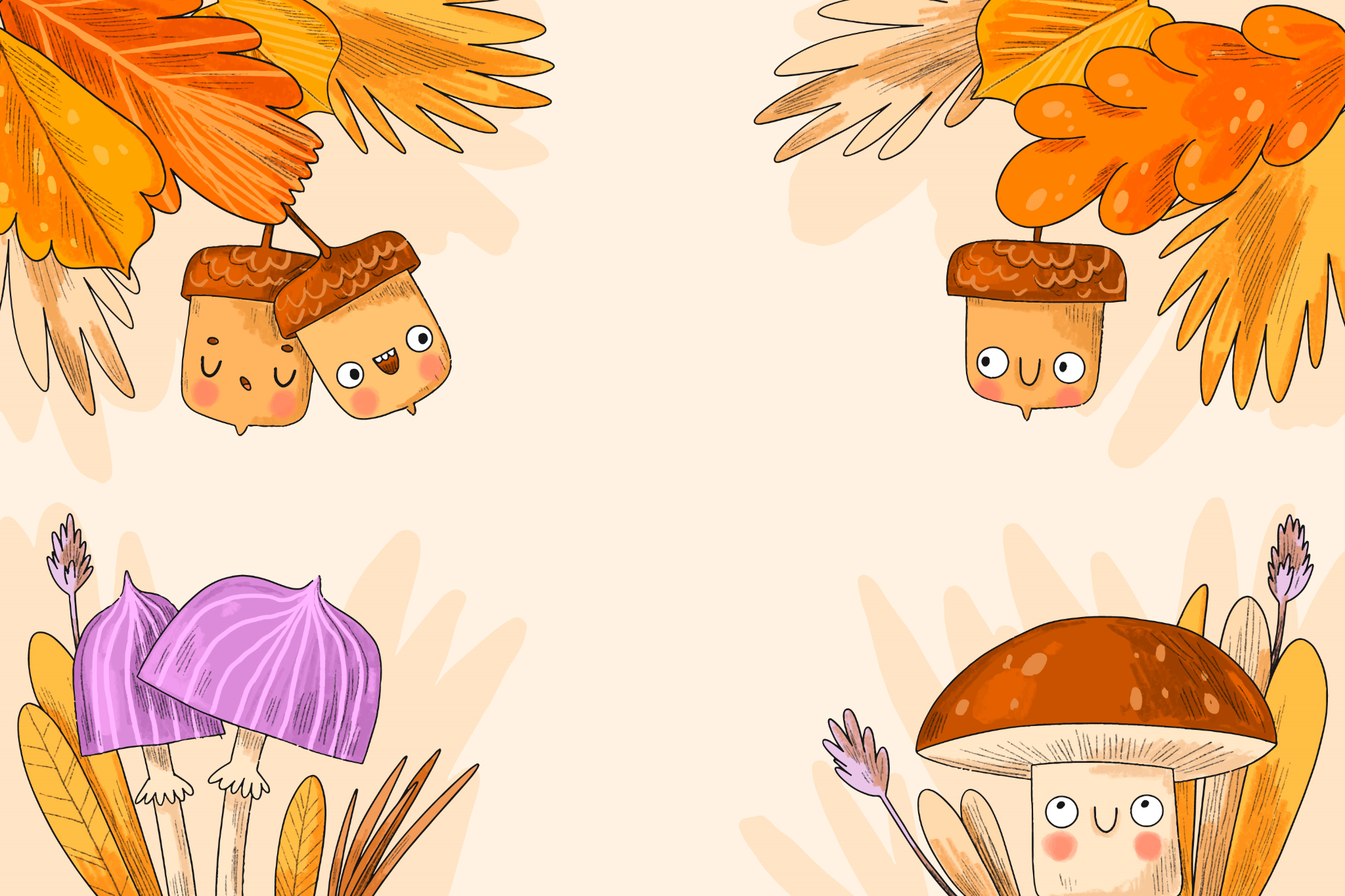 september
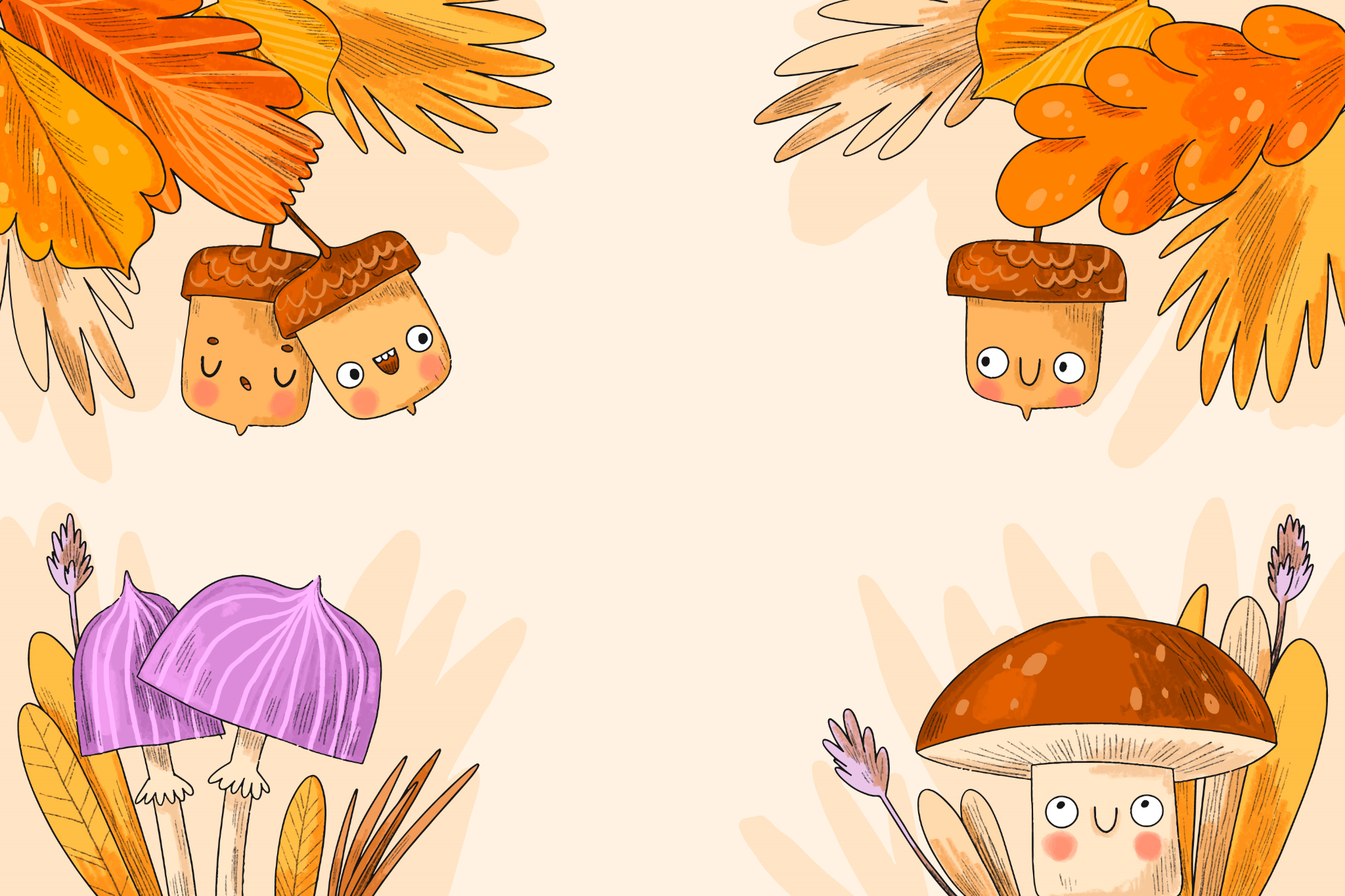 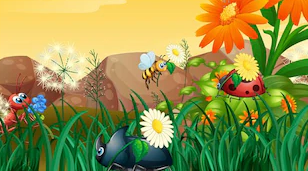 july
october
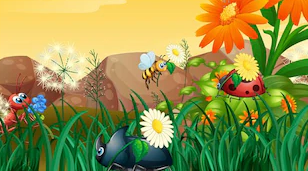 august
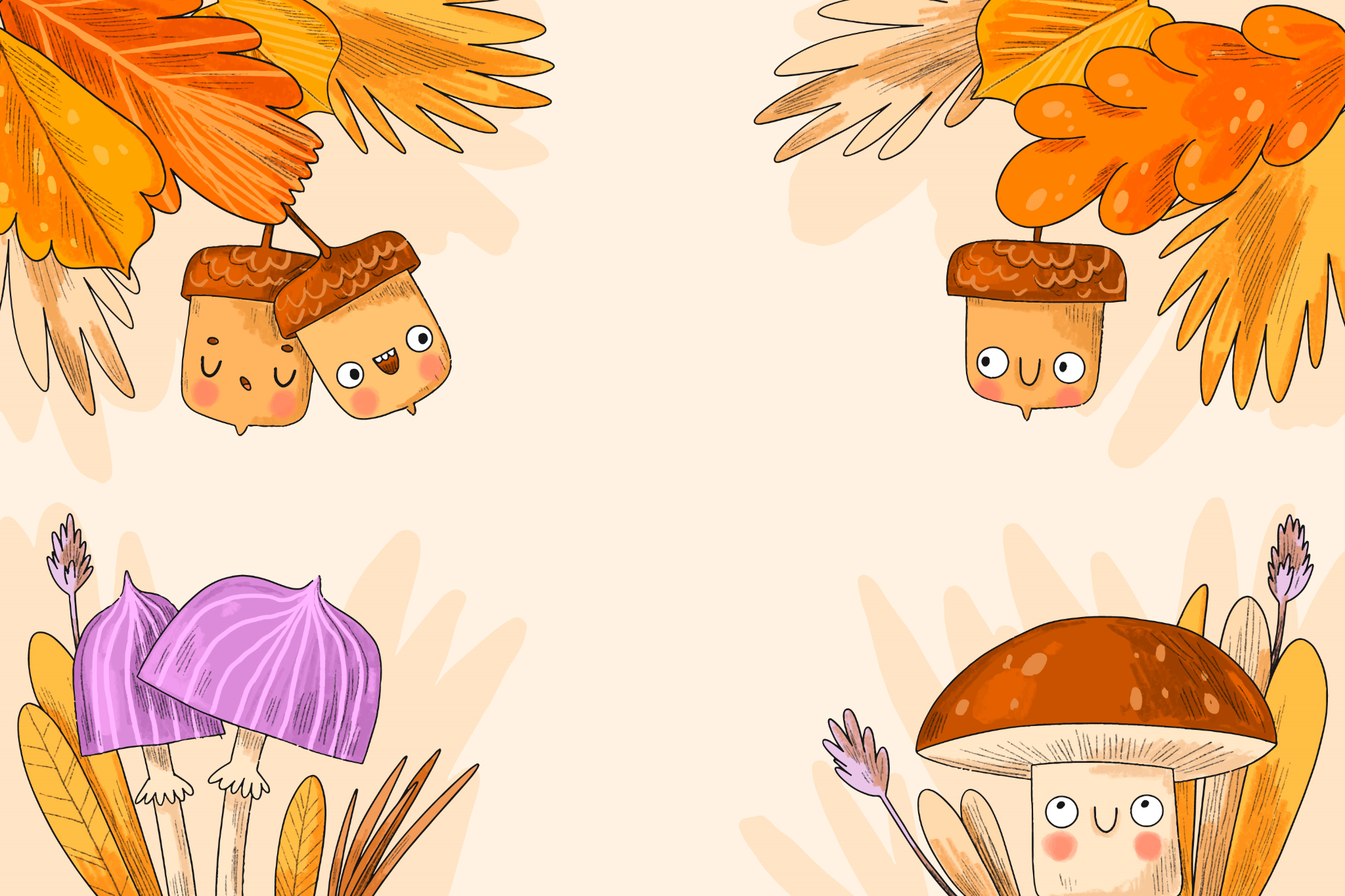 november